2018 NSF SMART AND CONNECTED COMMUNITIES PI MEETING
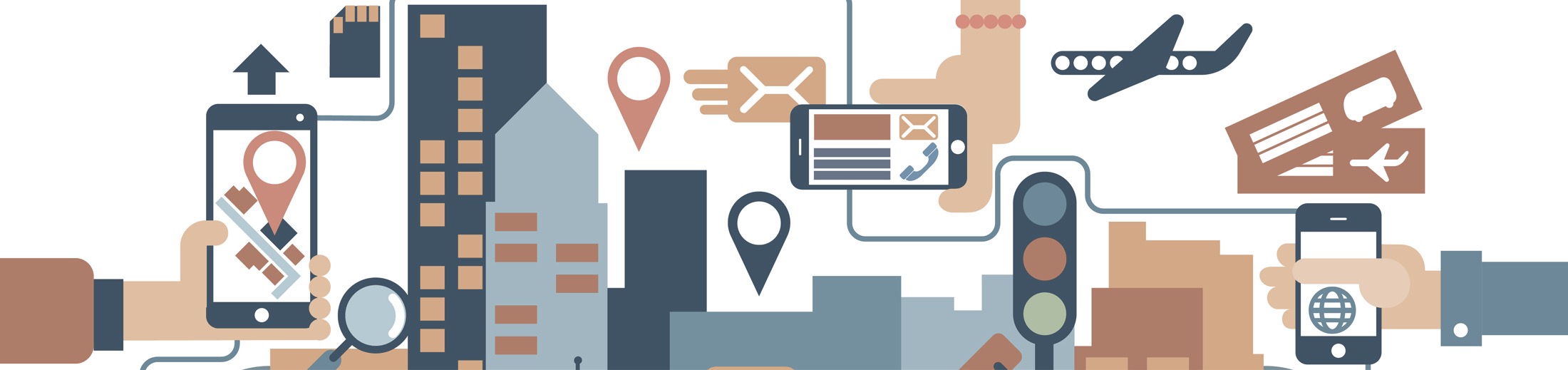 PG: SCC-Planning:  Caution:  Heavy Load Ahead, NSF Award #1737492
Kris Wernstedt, Shalini Misra, Kevin Heaslip, Samarth Swarup, Pamela Murray-Tuite, and Patrick Roberts
Virginia Tech and Clemson University
Community Partners: Fairfax and Arlington Counties, VA
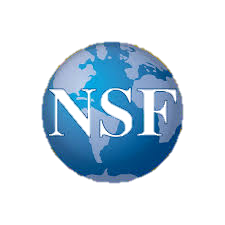 [Speaker Notes: BRIEFLY INTRODUCE YOURSELF AND YOUR INVESTIGATORS (10 sec slide)]
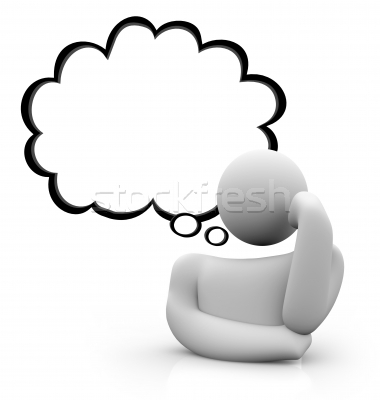 Project Aims
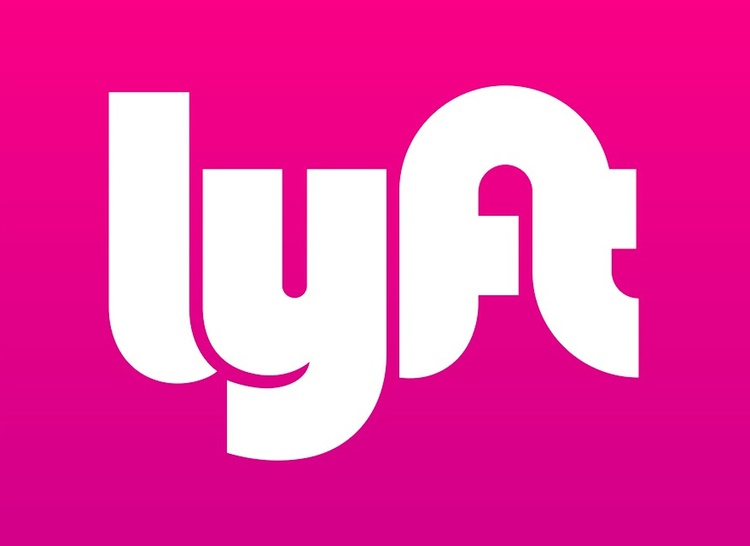 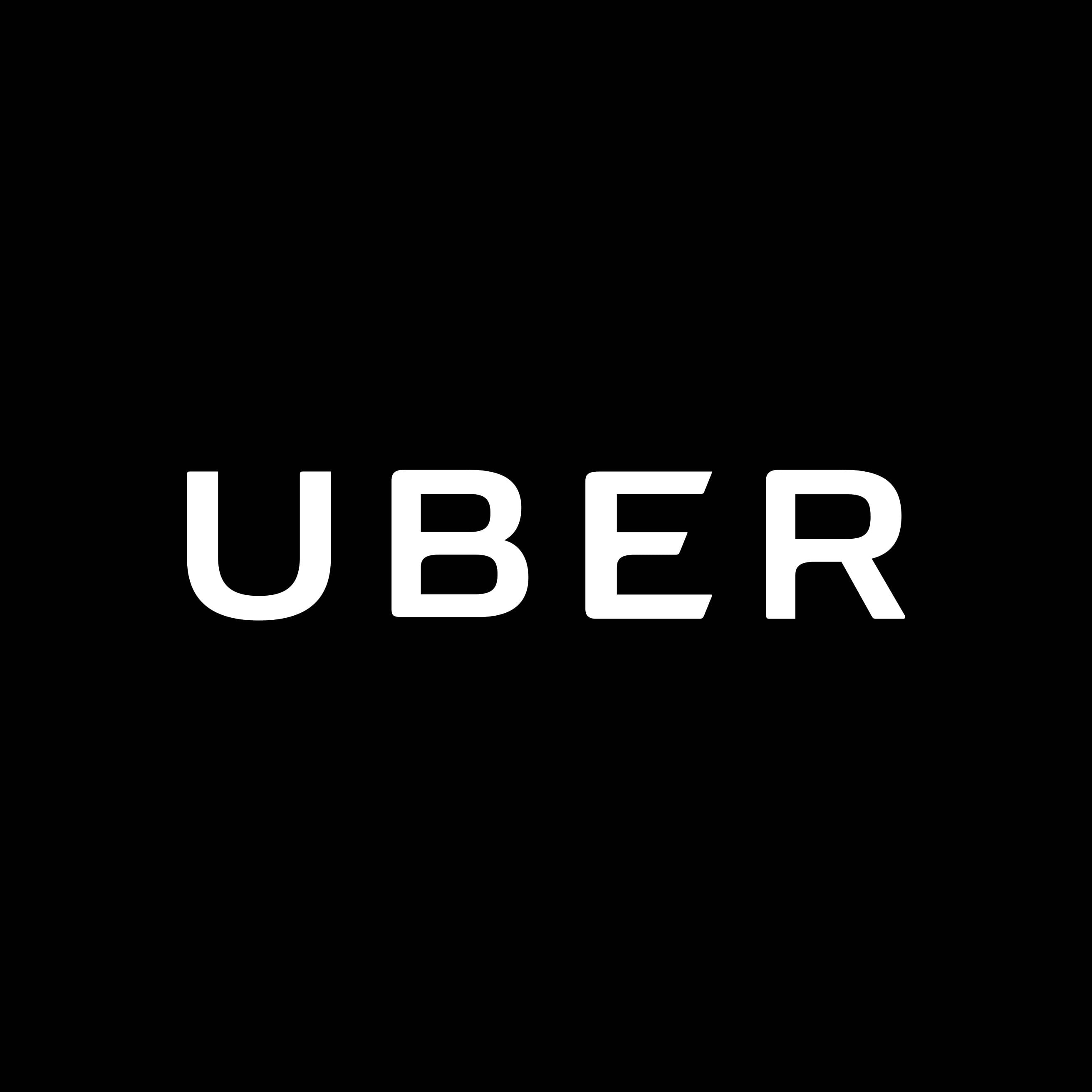 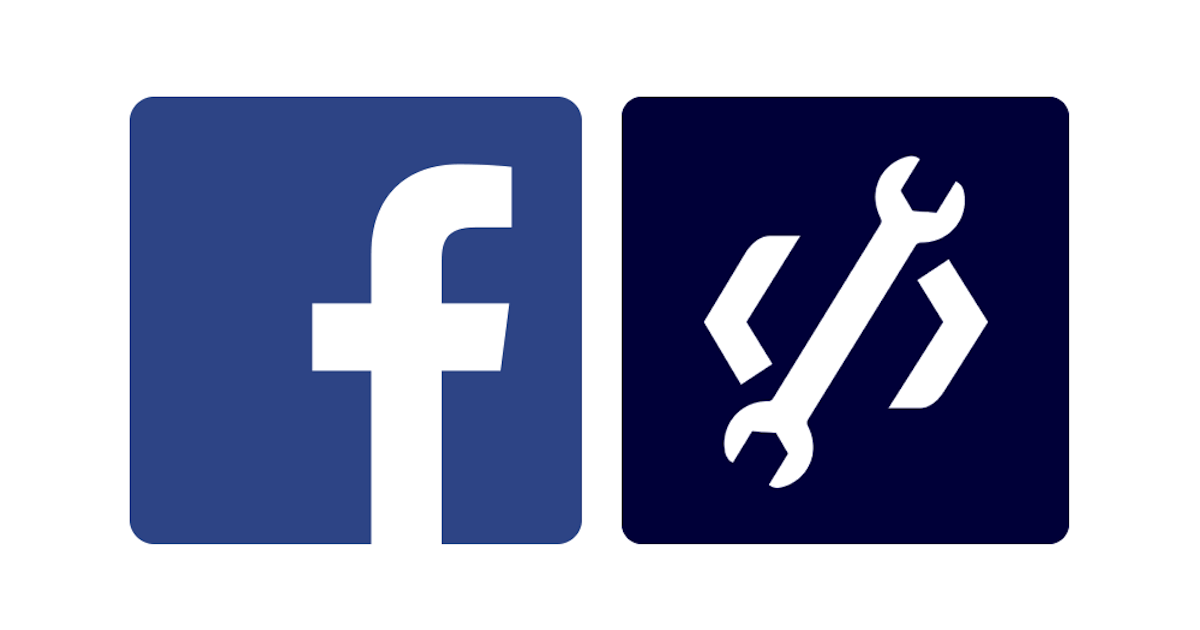 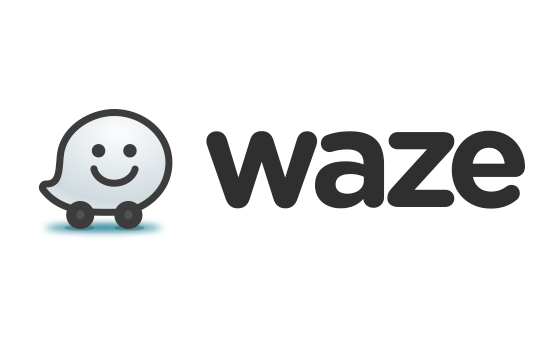 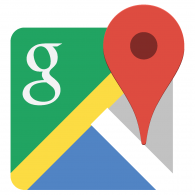 This planning grant supports work with public transportation managers in Fairfax and Arlington, VA) to develop a proposal for a multi-level, integrated investigation
into the: 
individual- and organization-level factors influencing the provision and use of information from crowdsourcing apps and other digital technologies in transportation; 
cognitive impacts of perceived information overload on drivers, public managers, and planners; 
effect of overload on transportation incidents and patterns, and 
effects on transport system performance of different types, levels, and quality of crowd-sourced transport information.
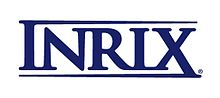 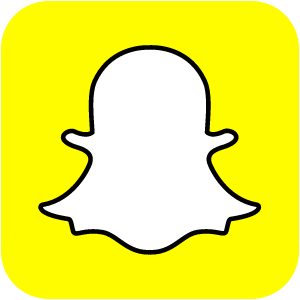 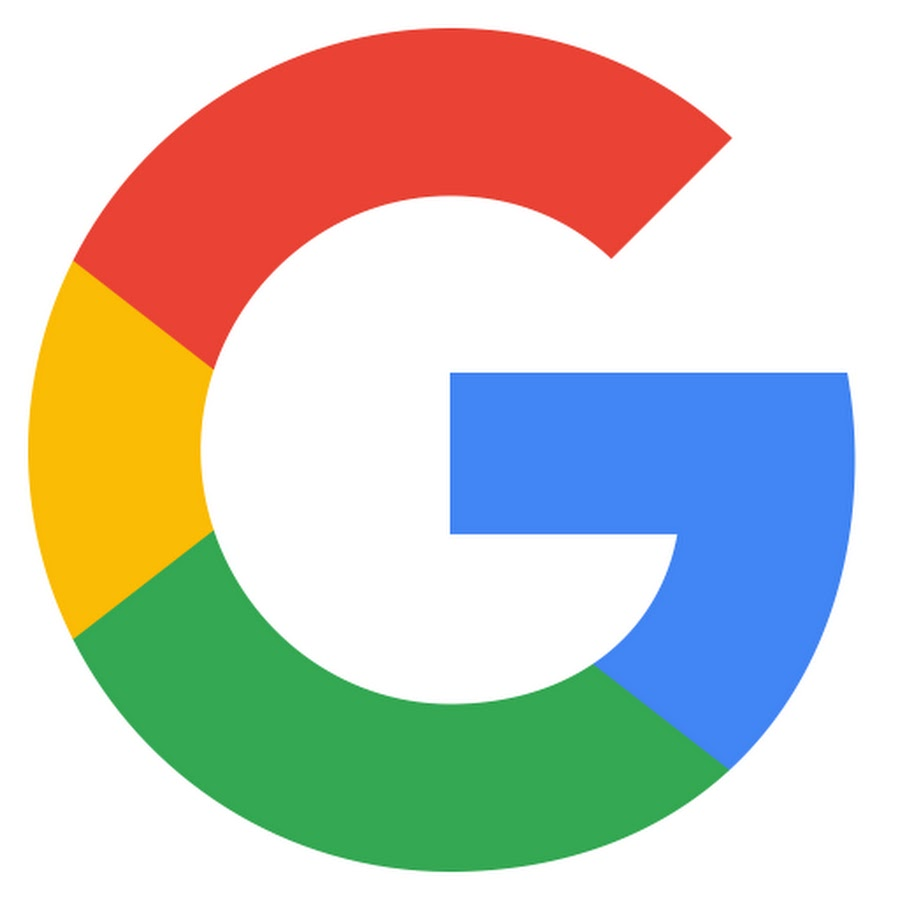 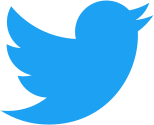 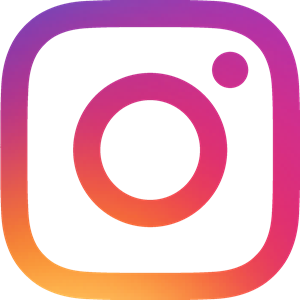 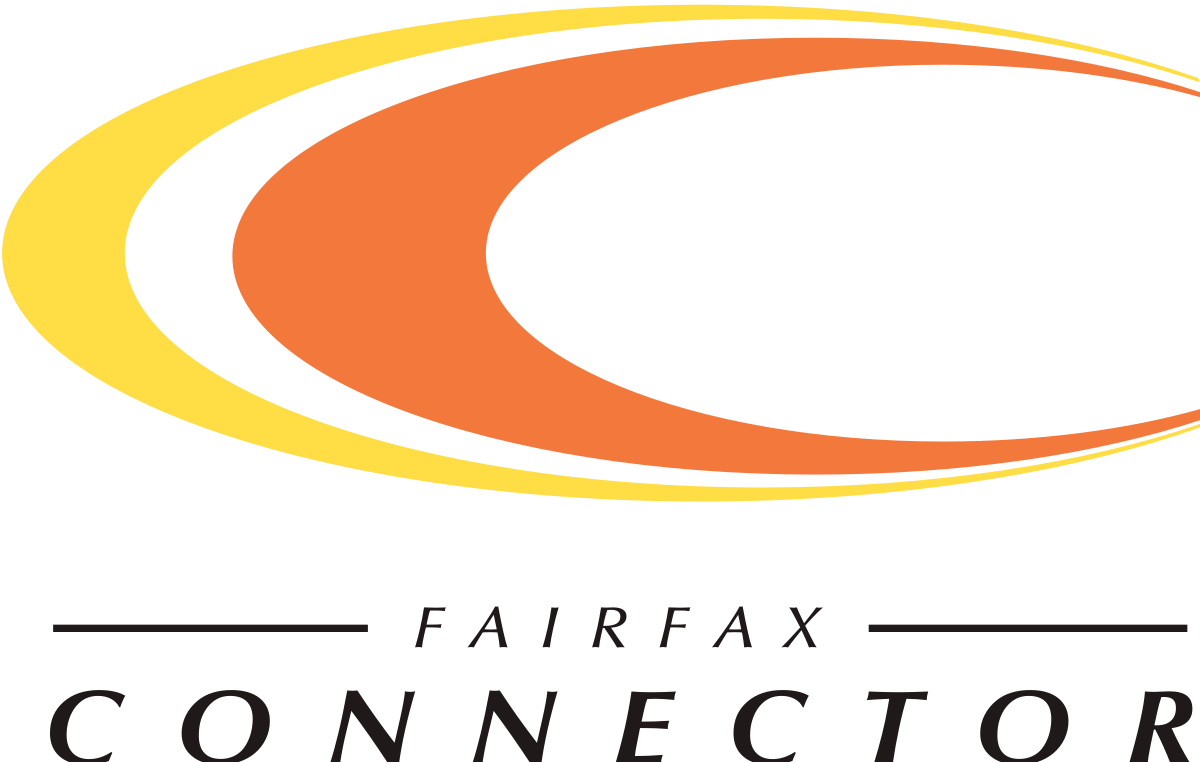 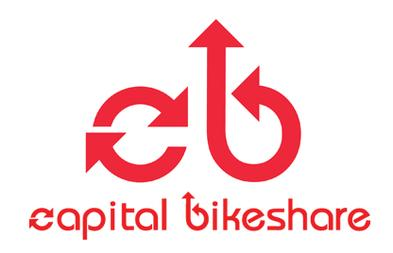 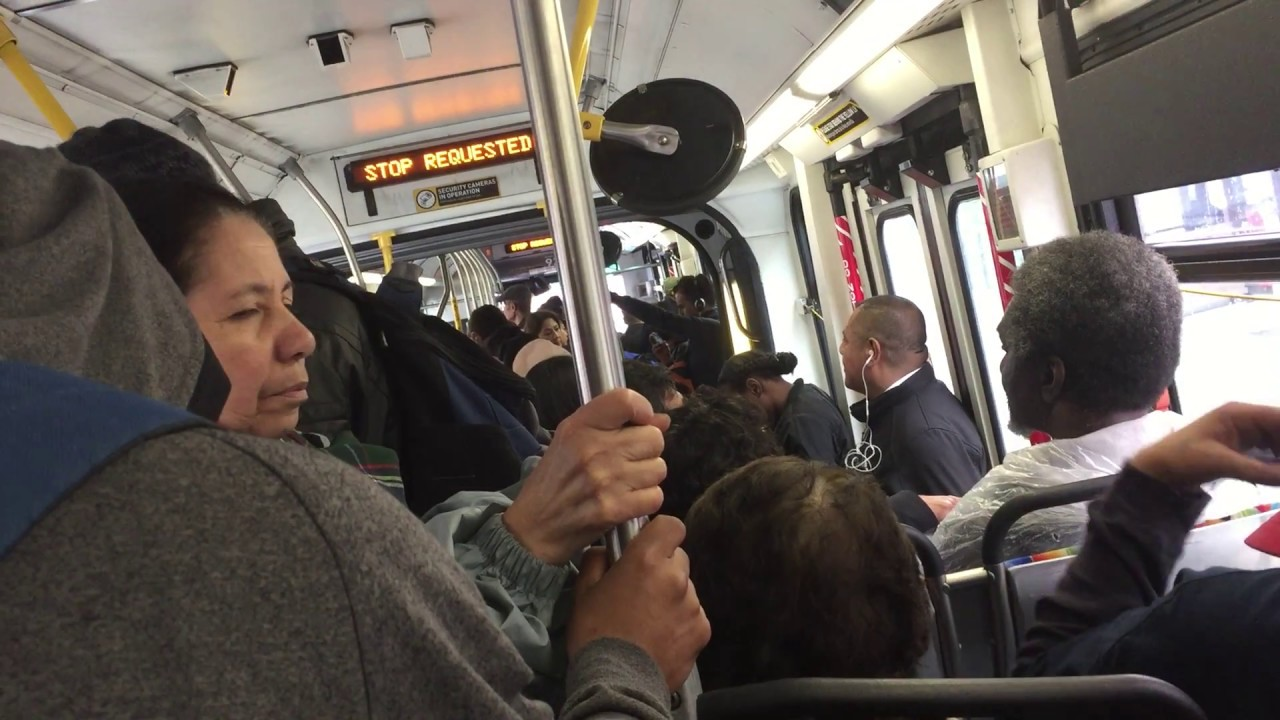 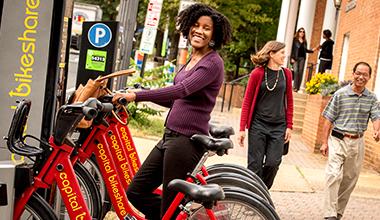 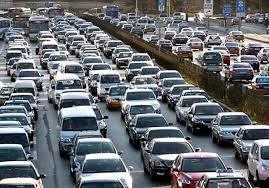 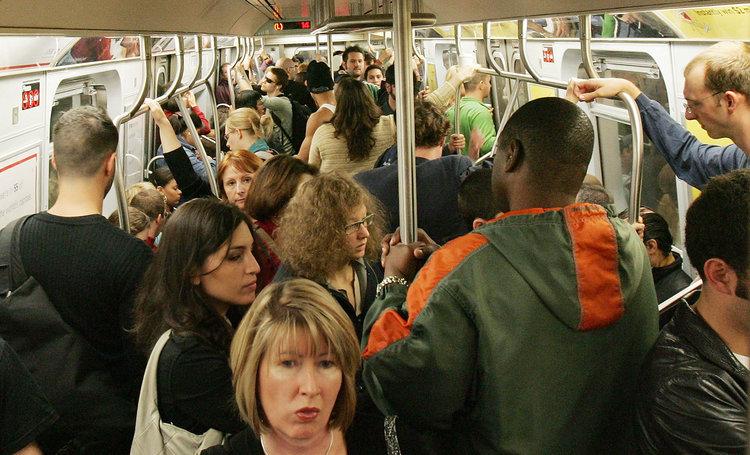 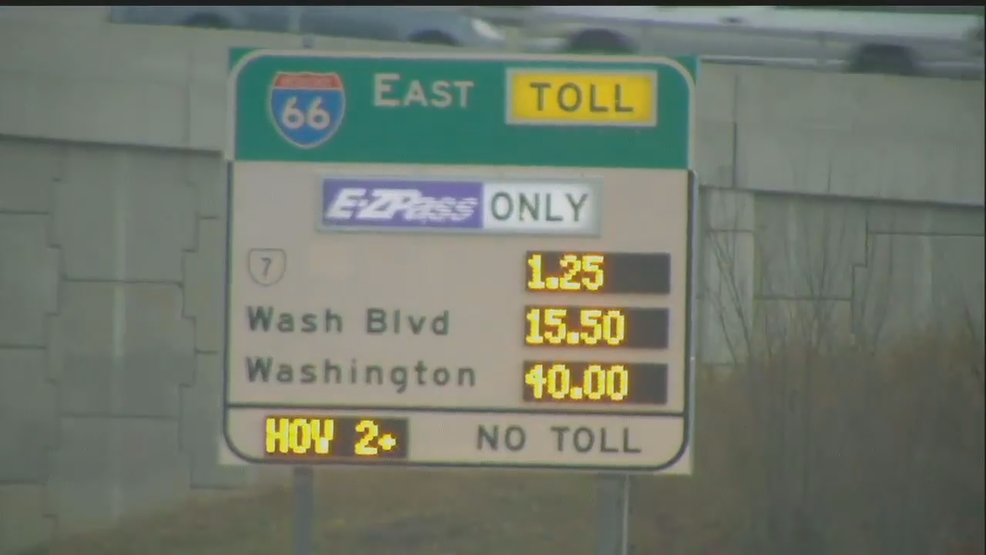 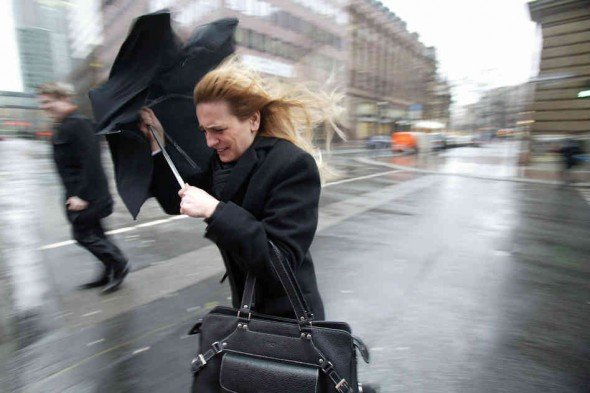 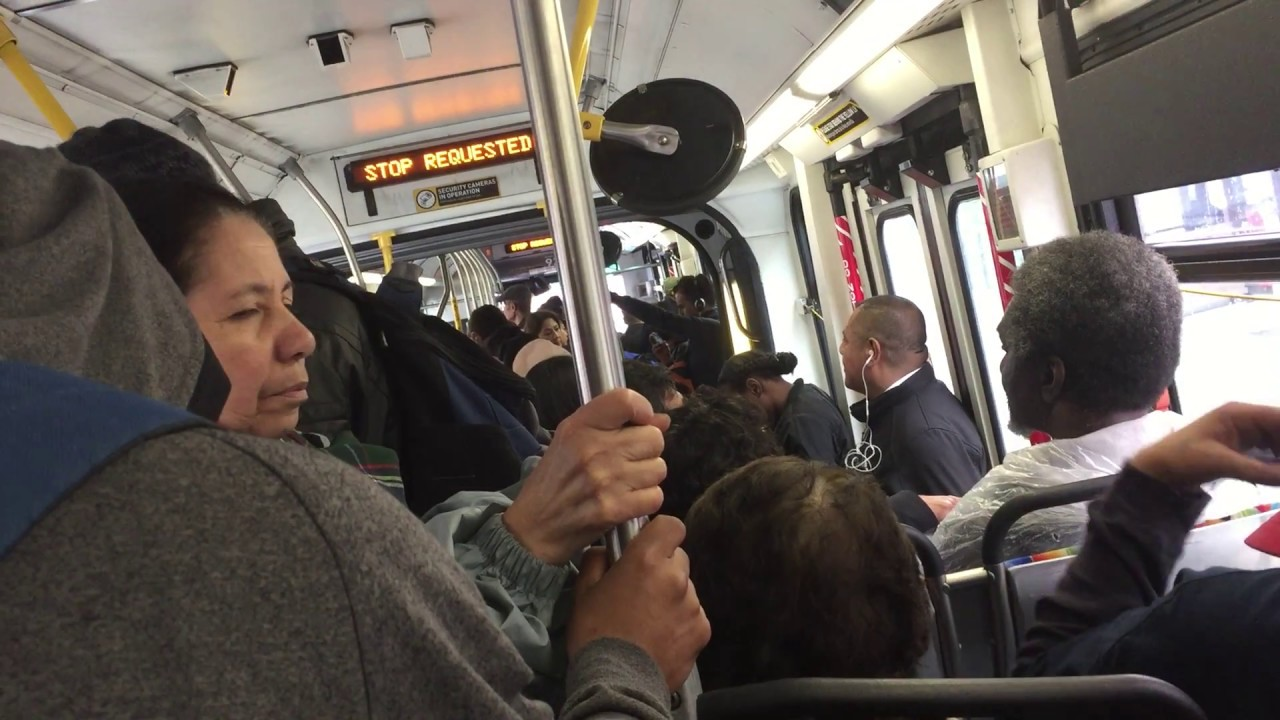 [Speaker Notes: A brief background: Please describe the problem you are addressing and why it is important (20sec slide)]
Status of the Project
Community Partners
Established contacts within Fairfax and Arlington County transportation departments.
Working with Arlington County Rapid Transit (ART) 

Started to Collect Data from the Following Sources
Virginia Department of Transportation
Smart Phone Applications (Transit, Traffic, and Bike Share)
Waze

Planning Focus Groups of Transportation Stakeholders

Planning Focus Groups of Commuters

Planning Focus Groups of Agency Staff

Building of Informatics Platform
[Speaker Notes: A brief background: Please describe the problem you are addressing and why it is important (20sec slide)]
Planned Outcomes
Engaging area communities in the planning grant will increase the project team’s capacity to develop a relevant S&CC proposal. Strengthening these relationships would have the immediate effects of: 

increasing the likelihood that the governments in the future would more often seek University expertise to help answer their public policy and operational questions; and 

augment opportunities for University faculty to expose their students to real world, hands-on problem solving in the two communities. 

Longer-term broader impacts hinge on the status of a multi-year S&CC project with the two counties. 
Broader impacts would include better design and use by travelers and transportation agencies of crowdsourced and other transportation information disseminated through digital communication technologies. 
This ultimately would yield better transportation outcomes for travelers in the study area, and provide transferable lessons for communities around the country.
[Speaker Notes: A brief background: Please describe the problem you are addressing and why it is important (20sec slide)]